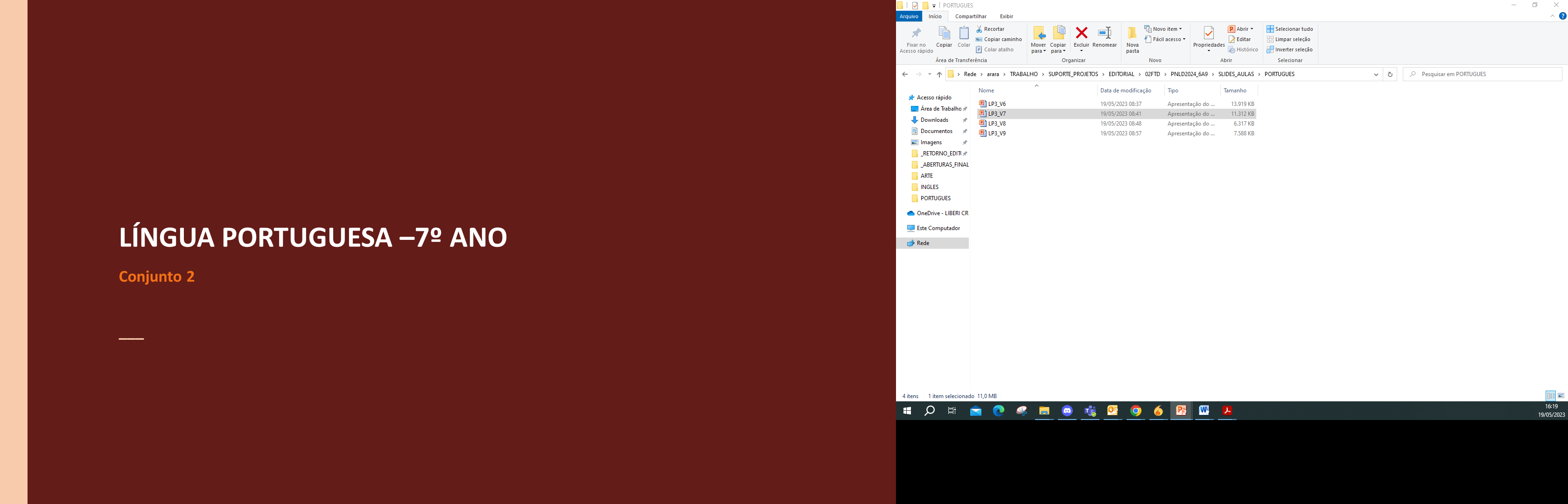 LÍNGUA PORTUGUESA – 7º ANO									 Conjunto 2
Unidade 7
2
LÍNGUA PORTUGUESA – 7º ANO									 Conjunto 2
Poema de cordel
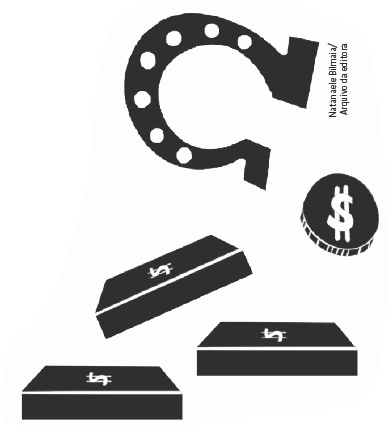 É um tipo de poesia popular de tradição oral, mas que também é registrado em folhetos impressos. 
Nesses poemas, são utilizadas rimas simples para facilitar a memorização e, em geral, eles são ilustrados com xilogravuras.
3
LÍNGUA PORTUGUESA – 7º ANO									 Conjunto 2
Conjunção coordenativa
Quando as conjunções são utilizadas para ligar termos de mesma função sintática e orações independentes sintaticamente, bem como indicar relações de sentido entre os termos ou orações que liga, elas são chamadas conjunções coordenativas.
Tais conjunções podem ser tradicionalmente classificadas em:
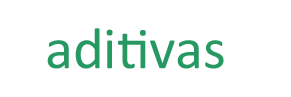 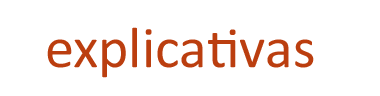 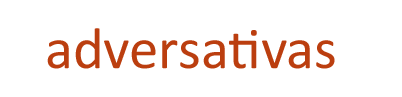 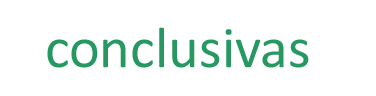 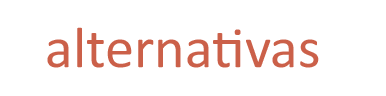 4
LÍNGUA PORTUGUESA – 7º ANO									 Conjunto 2
Orações coordenadas
Orações que apresentam estrutura sintática independente, isto é, não funcionam como termos de outra oração.
5
LÍNGUA PORTUGUESA – 7º ANO									 Conjunto 2
Soneto
É um poema organizado de forma fixa por dois quartetos (estrofes de quatro versos) seguidos de dois tercetos (estrofes de três versos). 

No soneto, há rimas entre os versos, as quais obedecem a uma regularidade. De forma geral, os sonetos abordam temas ligados à vida humana.
6
LÍNGUA PORTUGUESA – 7º ANO									 Conjunto 2
Figuras de linguagem
7
LÍNGUA PORTUGUESA – 7º ANO									 Conjunto 2
Estrutura das palavras
Toda palavra é composta de pequenas partes portadoras de sentido denominadas morfemas. 
Dessa forma, na forma verbal vence, o morfema venc- é denominado radical. 
Já o morfema -e, a vogal que acompanha esse radical, é chamado vogal temática. Juntos, o radical e a vogal temática formam o tema da palavra.
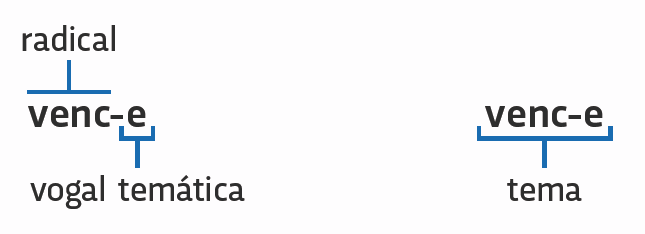 8
LÍNGUA PORTUGUESA – 7º ANO									 Conjunto 2
Estrutura das palavras
A vogal temática indica a conjugação a que os verbos pertencem:
• Primeira conjugação: vogal temática a. 
Exemplos: amar, cantar, falar.
• Segunda conjugação: vogal temática e. 
Exemplos: entender, ler, saber.
• Terceira conjugação: vogal temática i. 
Exemplos: decidir, sair, partir.

Para formar uma palavra, além da vogal temática, outros morfemas podem ser anexados a um radical. São as desinências e os afixos.
9
LÍNGUA PORTUGUESA – 7º ANO									 Conjunto 2
Estrutura das palavras
10
LÍNGUA PORTUGUESA – 7º ANO									 Conjunto 2
Processo de formação de palavras
A derivação é o processo que, com base em uma palavra já existente na língua (palavra primitiva), dá origem a outra (palavra derivada).

Exemplos:
Rentista: renda (palavra primitiva) + ista (sufixo) 
Rendeira: renda (palavra primitiva) + eira (sufixo)
11
LÍNGUA PORTUGUESA – 7º ANO									 Conjunto 2
Processo de formação de palavras
Derivação sufixal: acréscimo de sufixo ao radical.
Derivação prefixal: acréscimo de prefixo ao radical.
Derivação prefixal e sufixal: acréscimo de sufixo e prefixo ao radical.
Derivação parassintética: acréscimo simultâneo de sufixo ao radical.
Derivação regressiva: substantivos originados de verbos, eliminando-se a terminação dos verbos -ar, -er e acrescentando-se as vogais -a, -e ou -o.
Derivação imprópria: mudança da classe gramatical de uma palavra, sem que haja acréscimo ou supressão de elementos em sua forma.
12
LÍNGUA PORTUGUESA – 7º ANO									 Conjunto 2
Outros processos de formação de palavras
13
LÍNGUA PORTUGUESA – 7º ANO									 Conjunto 2
Outros processos de formação de palavras
14